ECAL Muon Data analysis
2024/02/02	
				Jiaxuan Wang
Muon Data
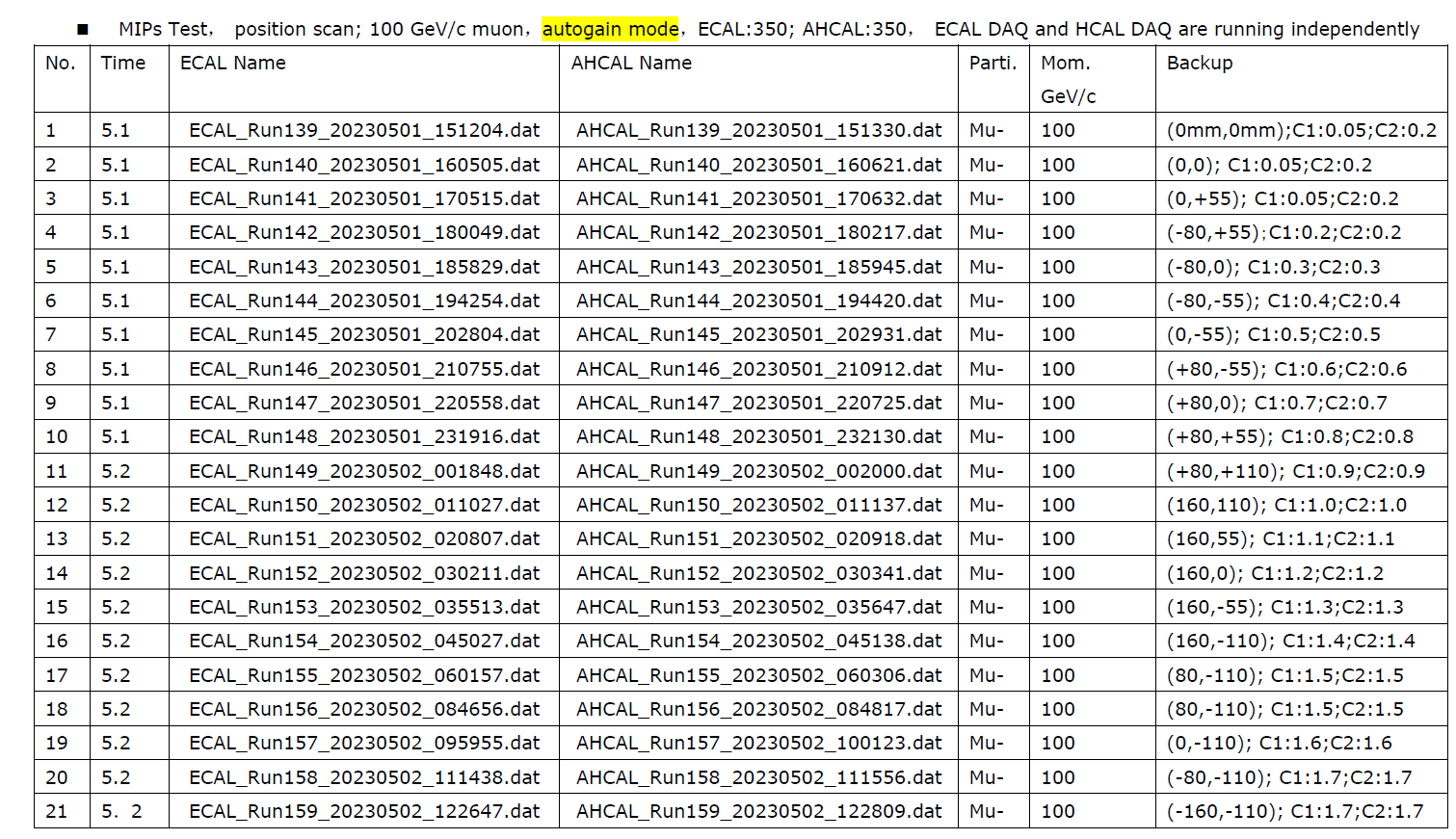 100GeV mu- data
Beam position
Beam condition

Sample and Test
2
MIP calibration: sample
2/3 events from each file
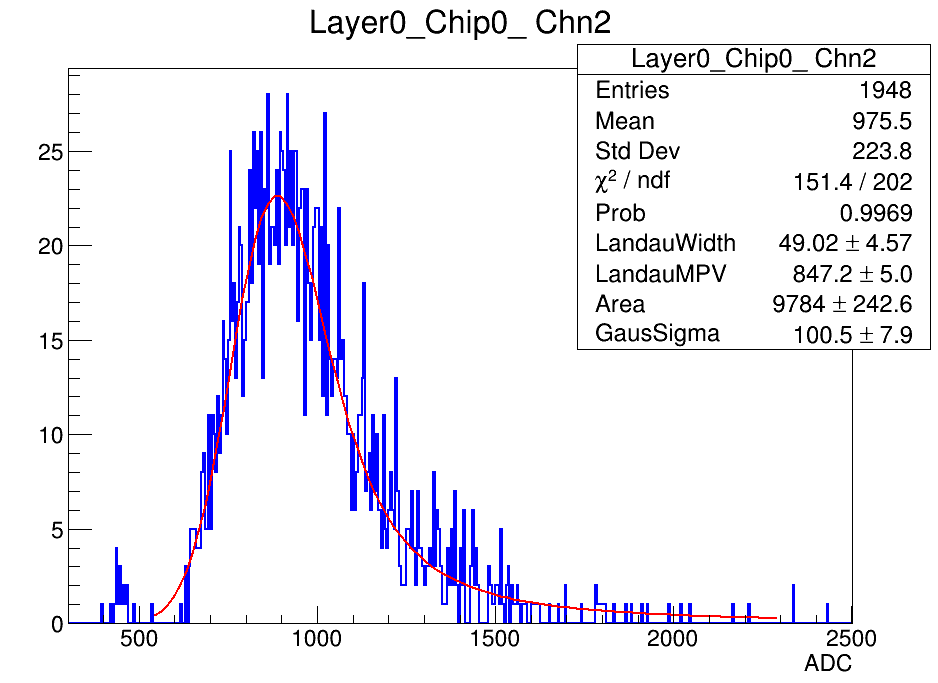 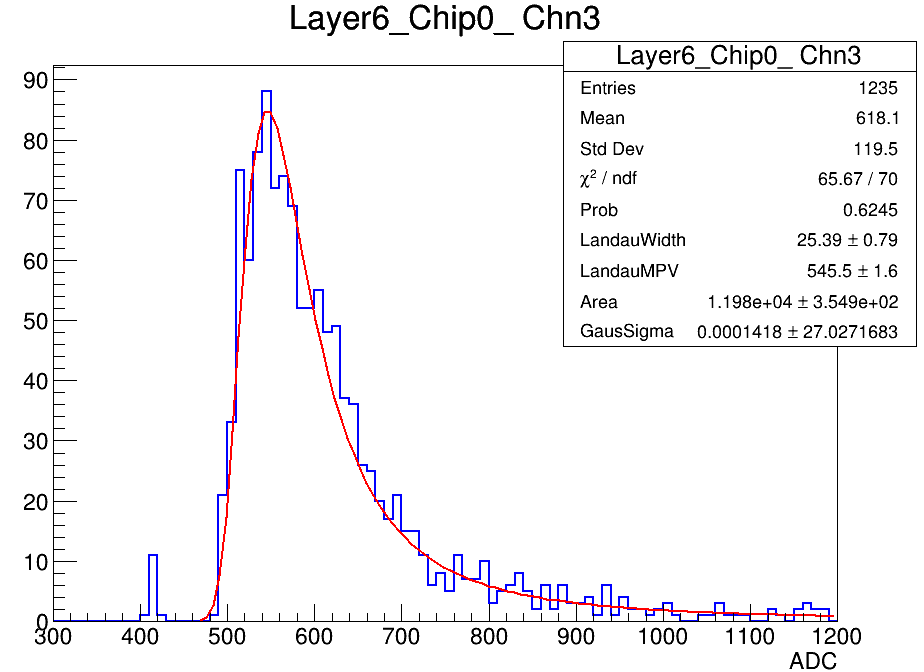 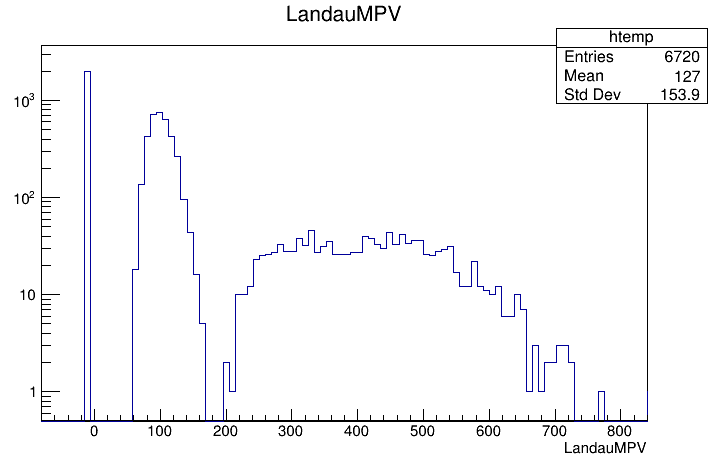 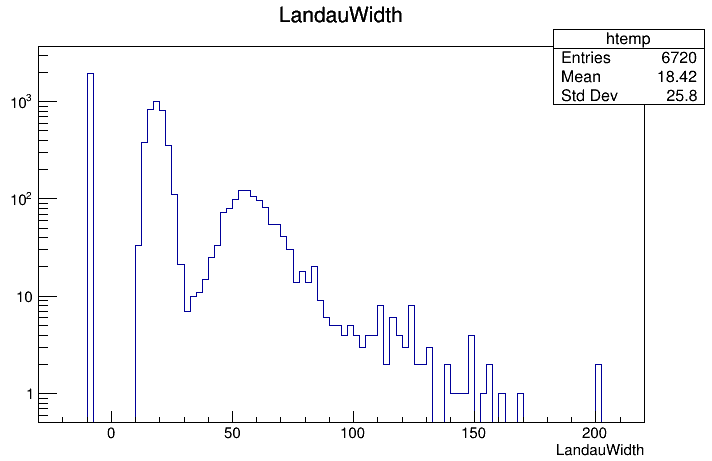 3
Muon Energy Reconstruction: test
1/3 events from each file
Energy reconstruction
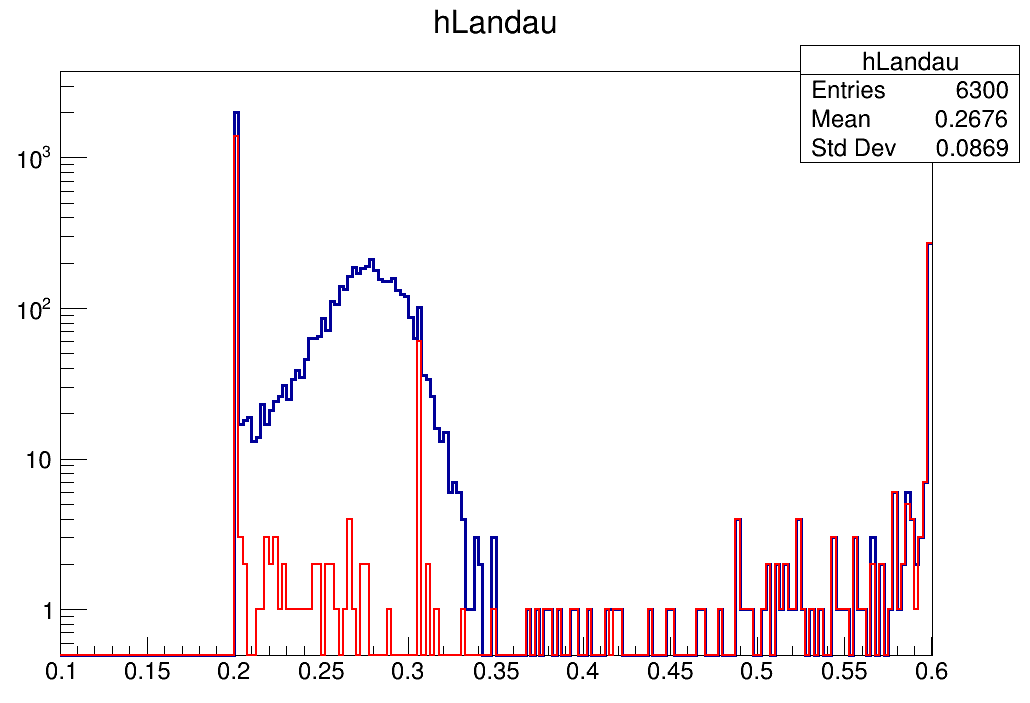 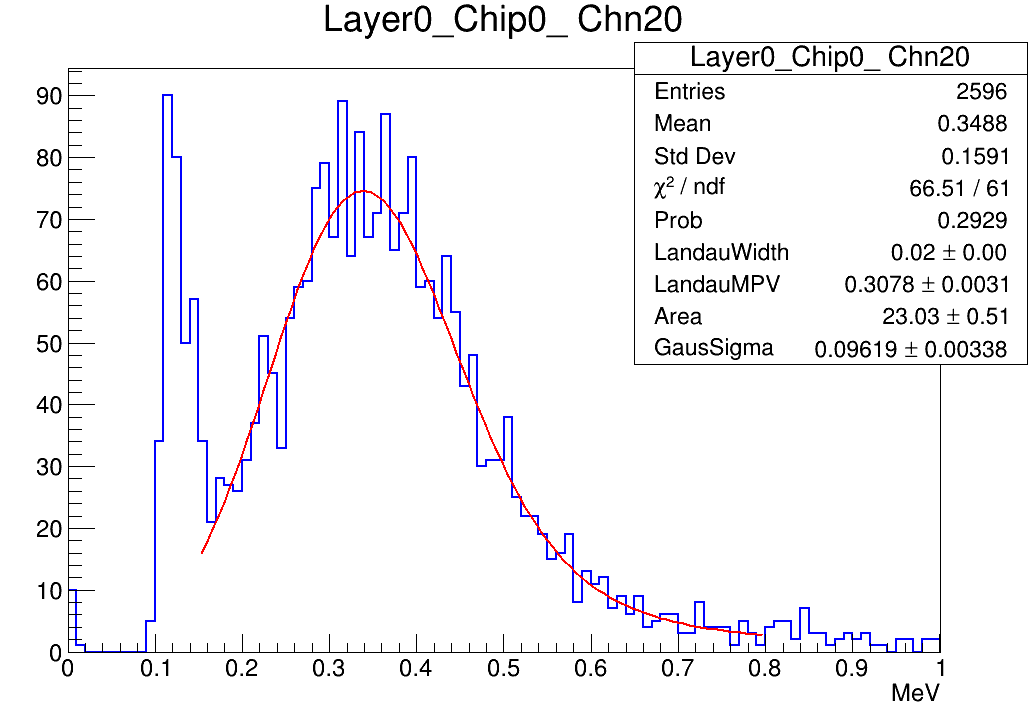 0.305MeV
Blue : All channels 
Red : Dead Channels
Using calibrated results from sample muon data, the MPV of fitting function are not around 0.305MeV for test muon files
4
Muon Energy Reconstruction: test
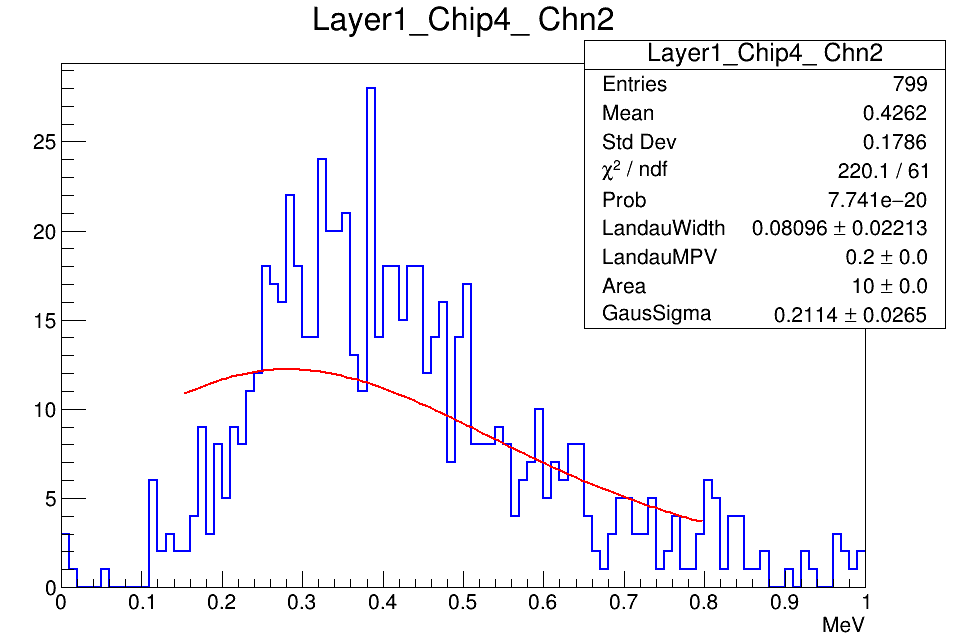 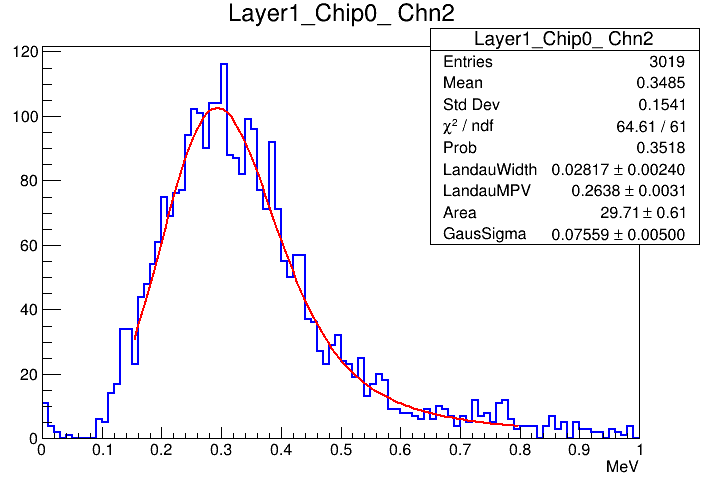 Not fitted well					good fit but with a low MPV
5
Muon Energy Reconstruction: sample
Energy reconstruction
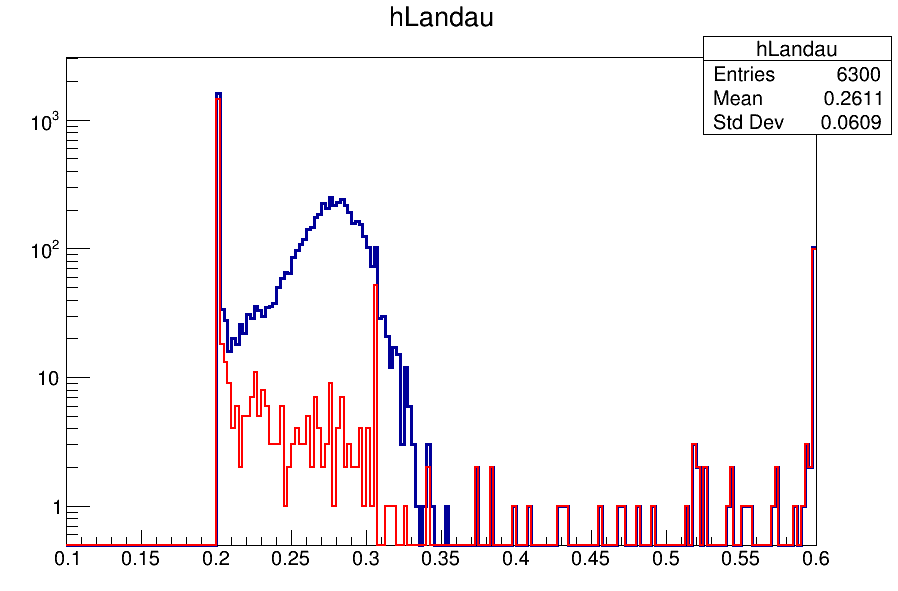 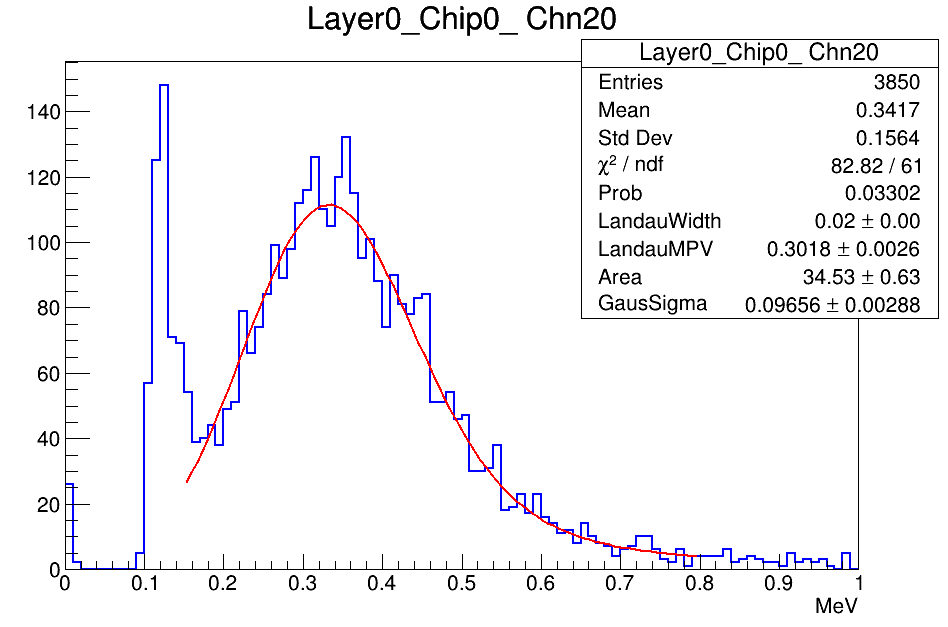 0.305MeV
Blue : All channels 
Red : Dead Channels
Using calibrated results from sample muon data, the MPV of fitting function are not around 0.305MeV for sample muon files either
6
Summary
Parameter calibrated from sample muon data
For muon energy reconstruction of each channel, plenty channels still have a low MPV which is smaller than 0.305MeV

Track fit method
SSA method
3D linear fit
7